PRESENTATIONONSPSS
By 
A.Arul Xavier
Department of mathematics
1
What is in this workshop
SPSS interface: data view and variable view
How to enter data in SPSS
How to import external data into SPSS
How to clean and edit data
How to transform variables
How to sort and select cases
How to get descriptive statistics
2
Data used in the workshop
We use 2009 Youth Risk Behavior Surveillance System (YRBSS, CDC) as an example.
YRBSS monitors priority health-risk behaviors and the prevalence of obesity and asthma among youth and young adults.  
The target population is high school students
Multiple health behaviors include drinking, smoking, exercise, eating habits, etc.
3
SPSS interface
Data view
The place to enter data
Columns: variables
Rows: records
Variable view
The place to enter variables
List of all variables
Characteristics of all variables
4
Before the data entry
You need a code book/scoring guide
You give ID number for each case (NOT real identification numbers of your subjects) if you use paper survey.
If you use online survey, you need something to identify your cases.
You also can use Excel to do data entry.
5
Example of a code book
A code book is about how you code your variables.  What are in code book? 
Variable names
Values for each response option
How to recode variables
6
Enter data in SPSS 19.0
Columns: variables
Rows: cases
Under Data View
7
Enter variables
Click Variable View
Type variable name under Name column (e.g. Q01). 
NOTE: Variable name can be 64 bytes long, and the first character must be a letter or one of the characters @, #, or $.
Type: Numeric, string, etc.
Label: description of variables.
4. Description of variable
2. Type variable name
3. Type: numeric or string
1. Click this Window
8
Enter variables
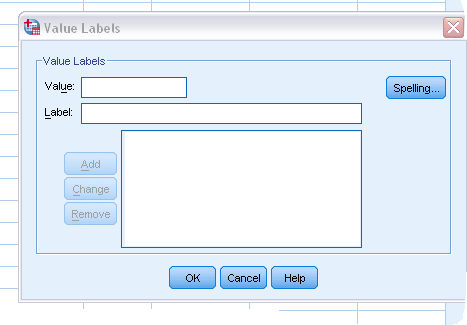 Based on your code book!
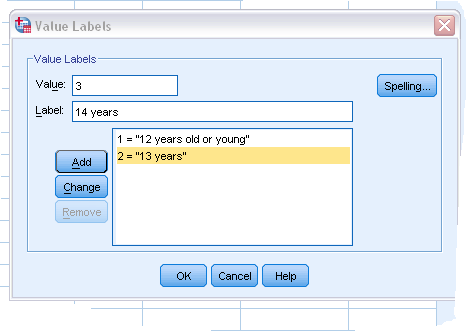 9
Enter cases
Two variables in the data set.
They are: Code and Q01.
Code is an ID variable, used to identify individual case (NOT people’s real IDs).  
Q01 is about participants’ ages: 1 = 12 years or younger, 2 = 13 years, 3 = 14 years…
Under Data View
10
Import data from Excel
Select File            Open            Data
Choose Excel as file type
Select the file you want to import
Then click Open
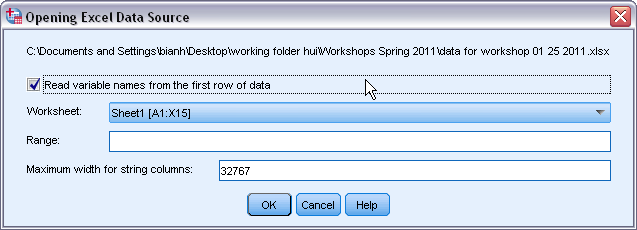 11
Open Excel files in SPSS
12
Import data from CVS file
CVS is a comma-separated values file.
If you use Qualtrics to collect data (online survey), you will get a CVS data file. 
Select File             Open             Data
Choose All files as file type
Select the file you want to import
Then click Open
13
Continue
14
Continue
15
Continue
16
Continue
17
Continue
18
Continue
19
Continue
Save this file as SPSS data
20
Clean data after import data files
Key in values and labels for each variable
Run frequency for each variable
Check outputs to see if you have variables with wrong values.
Check missing values and physical surveys if you use paper surveys, and make sure they are real missing. 
Sometimes, you need to recode string variables into numeric variables
21
Continue
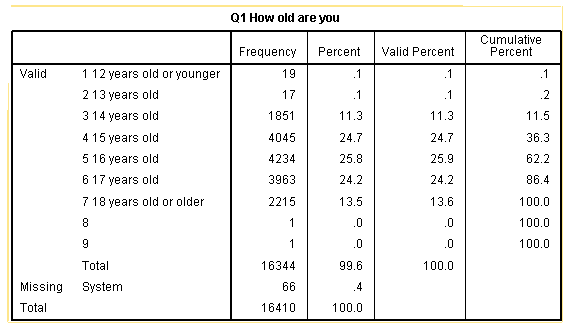 Wrong entries
22
Variable transformation
Recode variables
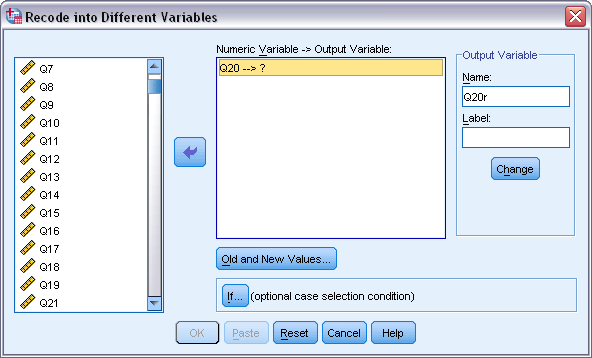 Select Transform           Recode into Different Variables 
Select variable that you want to transform (e.g. Q20): we want
	1= Yes and 0 = No
3.	Click Arrow button to put your variable into the right window
4.	Under Output Variable: type name for new variable and label, then click Change
5.	Click Old and New Values
23
Continue
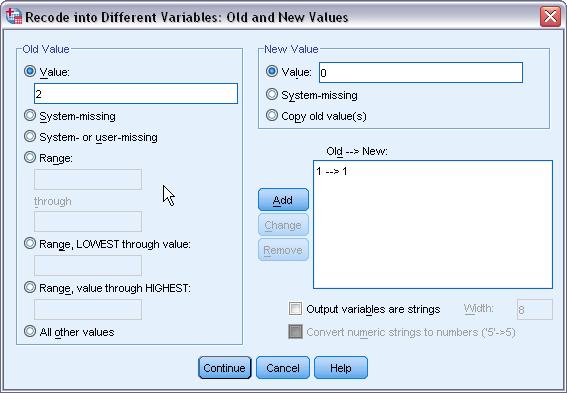 6. Type 1 under Old Value
and 1 under New Value, 
click Add. Then type 2
under Old Value, and 0
under New Value, click 
Add.
7. Click Continue after 
finish all the changes. 
8. Click Ok
24
Variable transformation
Compute variable (use YRBSS 2009 data)
Example 1. Create a new variable: drug_use (During the past 30 days, any use of cigarettes, alcohol, and marijuana is defined as use, else as non-use). There are two categories for the new variable (use vs. non-use). Coding: 1= Use and 0 = Non-use
Use Q30, Q41, and Q47 from 2009 YRBSS survey
Non-users means those who answered 0 days/times to all three questions.
Go to Transform          Compute Variable
25
Continue
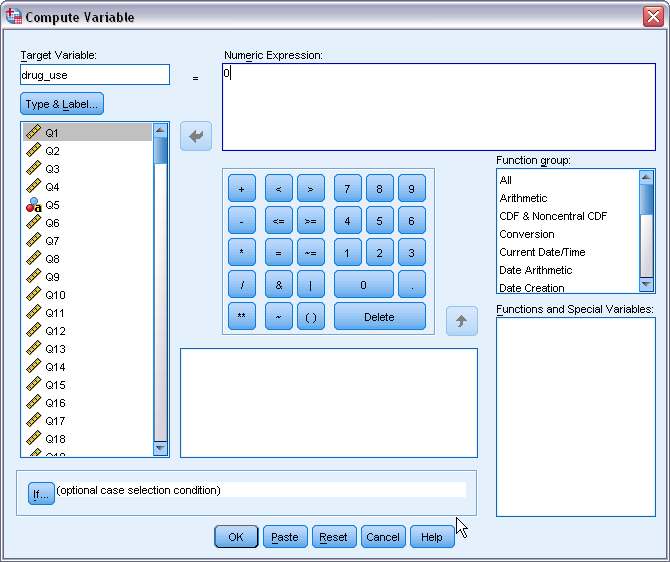 4. Type “drug_use” under 
Target Variable
5. Type “0” under Numeric 
Expression. 0 means 
Non-use
6.  Click If button.
26
Continue
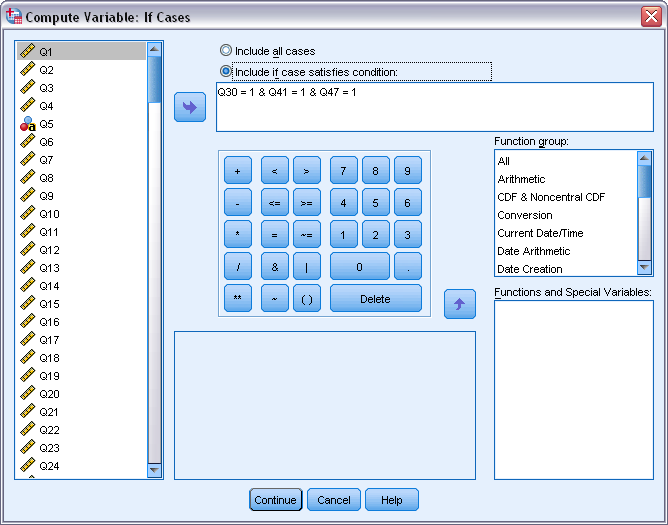 7. With help of that 
Arrow button, type 
Q30= 1 & Q41 = 1 & Q47= 1
then click Continue
8. Do the same thing for 
Use, but the numeric
expression is different:
Q30> 1 | Q41> 1 | Q47>1
AND
OR
27
Continue
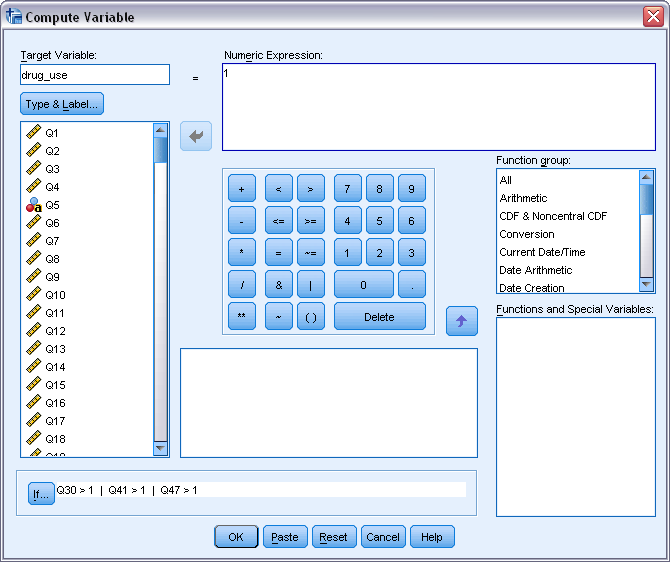 9. Click OK
10. After click OK,
a small window asks
if you want to
change existing
variable because
drug_use was already
created when you
first define non-use.
11. Click ok.
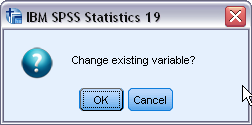 28
Continue
Compute variables
Example 2. Create a new variable drug_N that assesses total number of drugs that adolescents used during the last 30 days.
Use Q30 (cigarettes), 41 (alcohol), 47 (marijuana), and 50 (cocaine). The number of drugs used should be between 0 and 4.
First, recode all four variables into two categories: 0 = non-use (0 days), 1 = use (at least 1 day/time) 
Four variables have 6 or 7 categories
29
Continue
4. Recode four  variables: 1 (old) = 0 (new), 2-6/7 (old) = 1 (New). 
5. Then select Transform           Compute  Variable
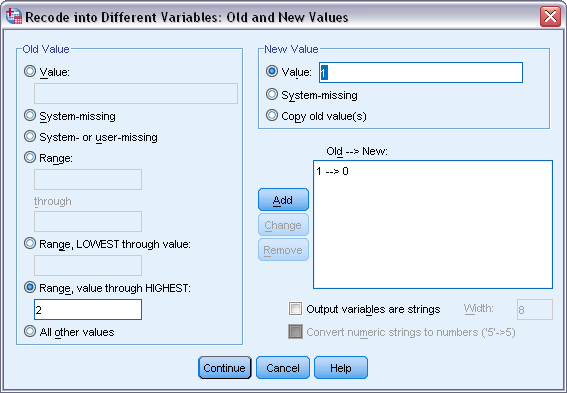 30
Continue
6. Type drug_N under Target Variable
7. Numeric Expression: SUM (Q30r,Q41r,Q47r,Q50r)
8. Click OK
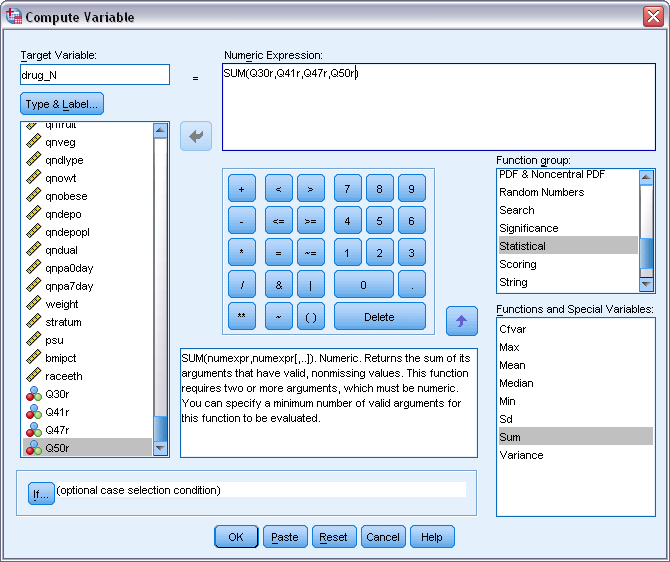 31
Continue
Compute variables
Example 3: Convert string variable into numeric variable
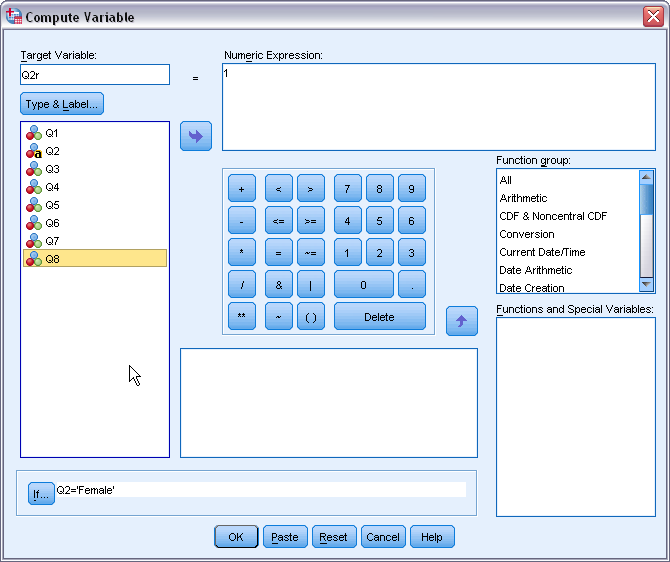 Enter 1 at Numeric Expression.
Click If button and type Q2 = ‘Female’
Then click Ok.
Enter 2 at Numeric Expression.
Click If button and type Q2 = ‘Male’
Then click Ok
32
Sort and select cases
Sort cases by variables: Data           Sort Cases 
You can use Sort Cases to find missing.
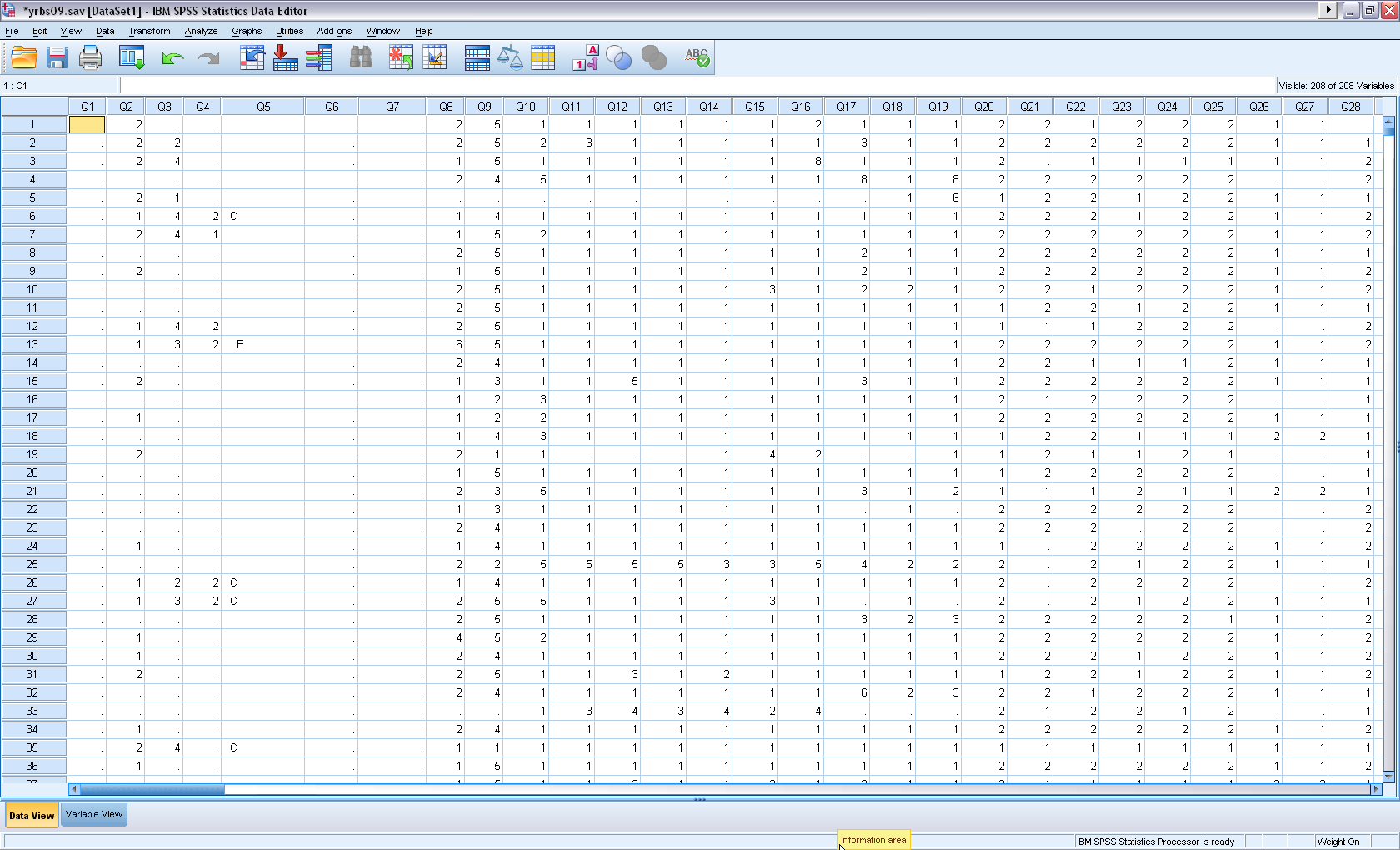 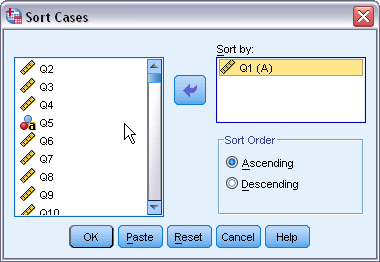 33
Sort and select cases
Select cases
Example 1. Select Females for analysis.
Go to Data           Select Cases
Under Select: check the second one
Click If button
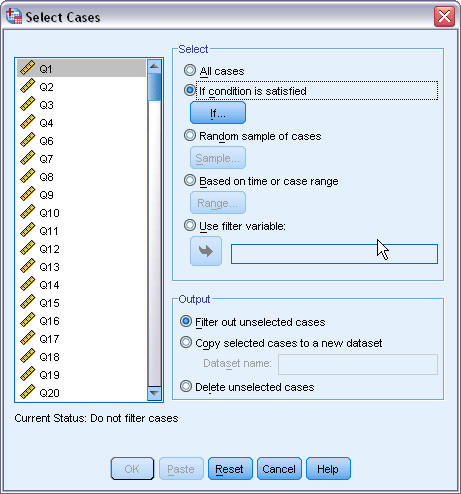 34
Continue
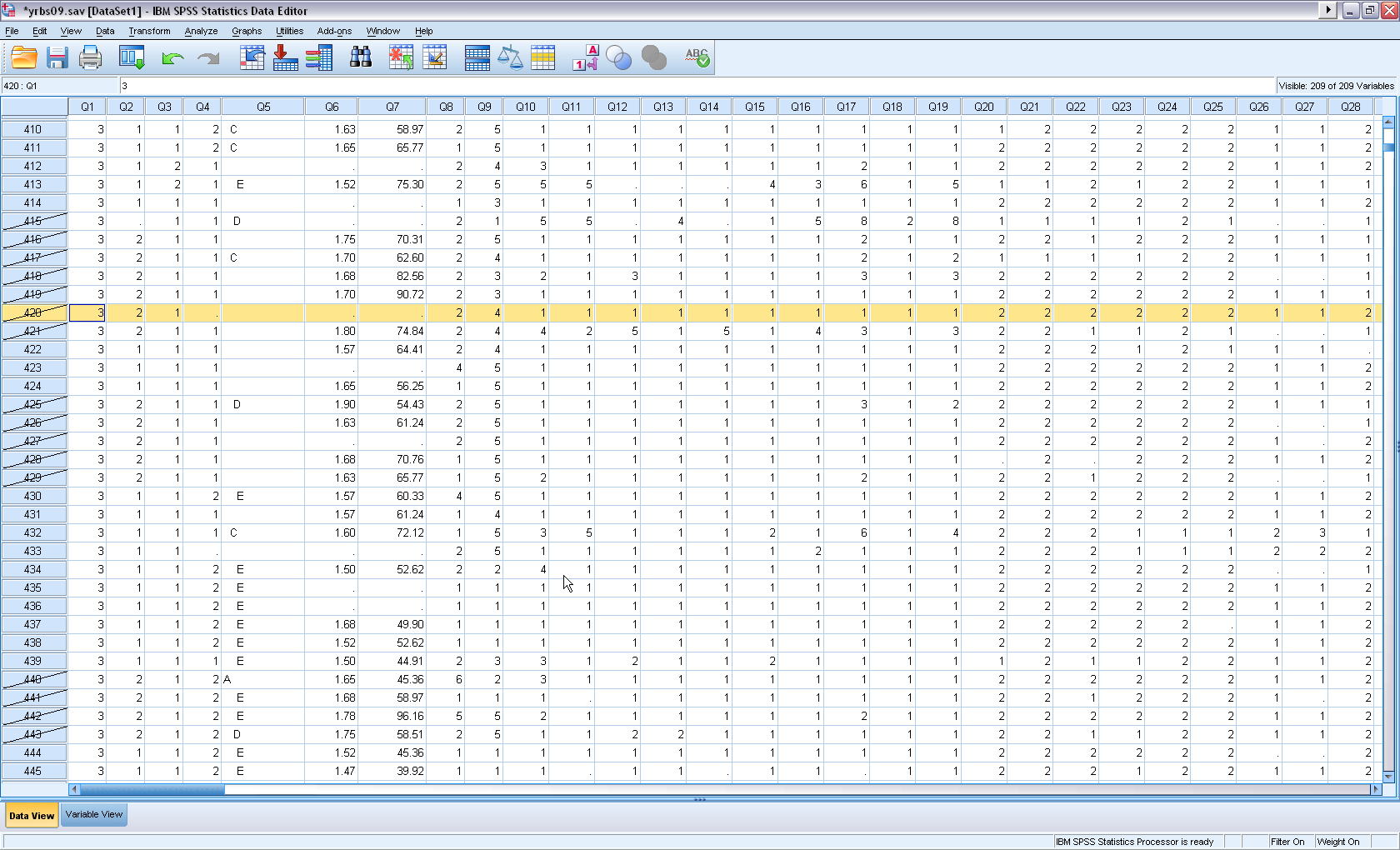 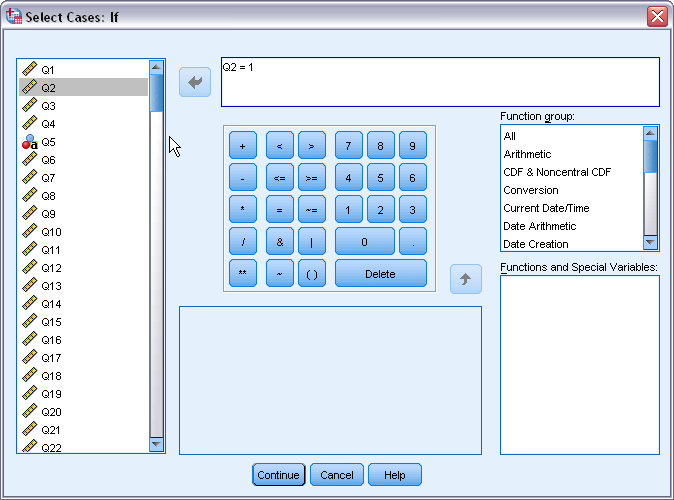 4. Q2 (gender) = 1,
1 means Female
5. Click Continue
6. Click Ok
Unselected cases : 
Q2 = 2
35
Sort and select cases
7. You will see a new variable: filter_$ (Variable view)
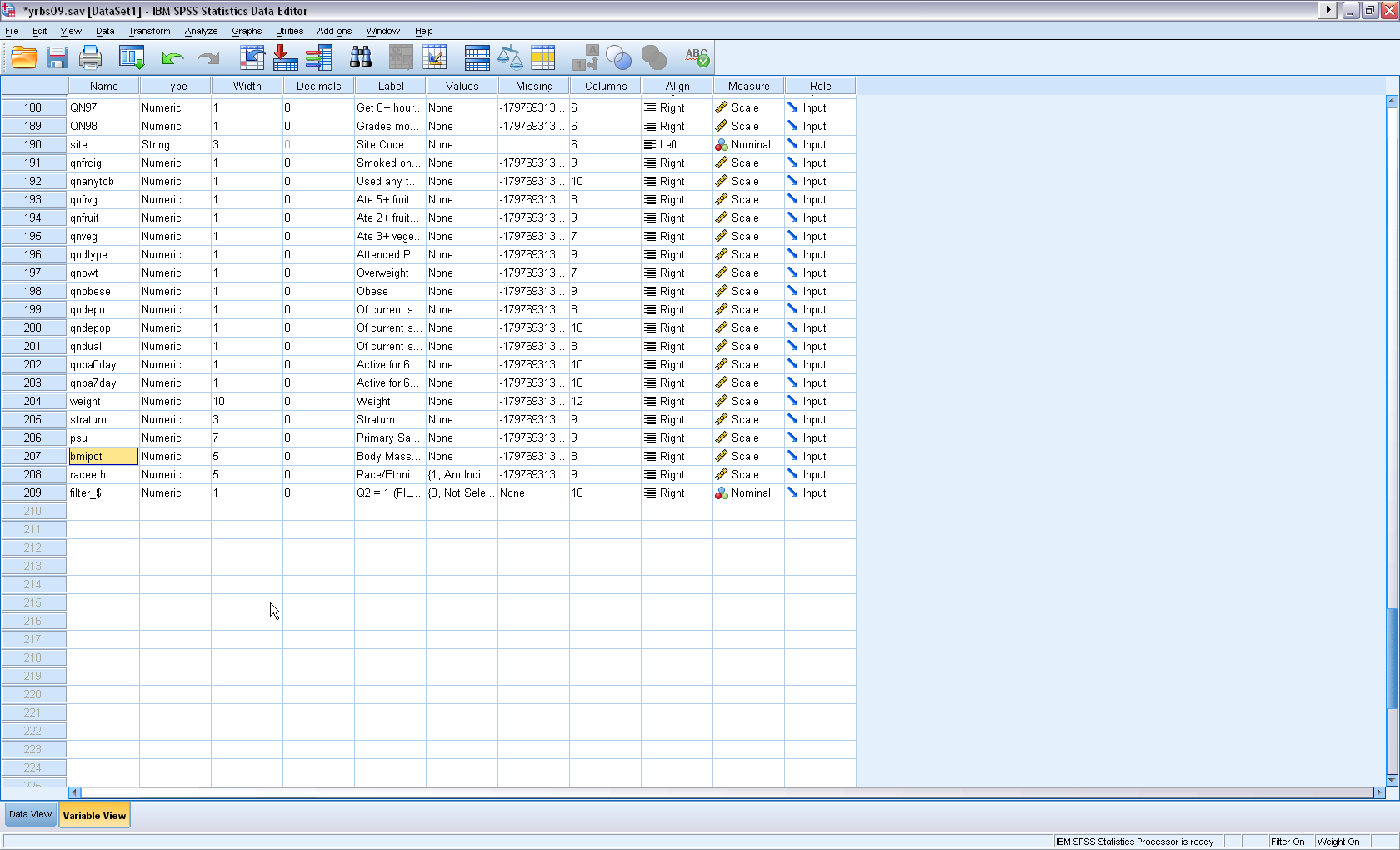 36
Sort and select cases
Select cases
Example 2. Select cases who used any of cigarettes, alcohol, and marijuana during the last 30 days. 
Data            Select Cases
Click If button
Type Q30  > 1 | Q41 > 1 | Q47 > 1, click Continue
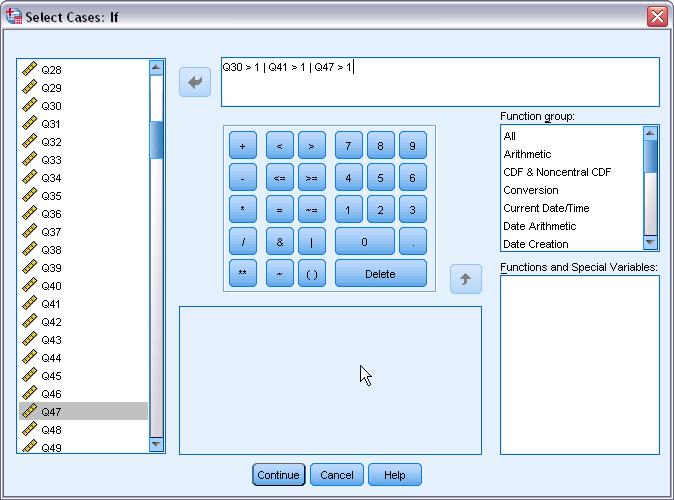 37
Basic statistical analysis
Descriptive statistics
Purposes: 
Find wrong entries
Have basic knowledge about the sample and targeted variables in a study
Summarize data

Analyze         Descriptive statistics        Frequency
38
Continue
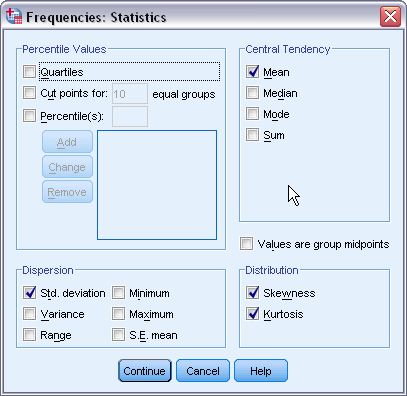 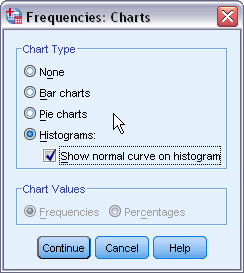 39
Frequency table
40
1. Skewness: a measure of the 
asymmetry of a distribution.
The normal distribution is
symmetric and has a skewness 
value of zero. 
Positive skewness:  a long right tail. 
Negative skewness: a long left tail. 
Departure from symmetry : a
skewness value more than twice 
its standard error.
2. Kurtosis: A measure of the extent
to which observations cluster around 
a central point. For a normal 
distribution, the value of the kurtosis 
statistic is zero. Leptokurtic data 
values are more peaked, whereas 
platykurtic data values are flatter and 
more dispersed along the X axis.
Normal Curve
41
THANK YOU
THANK YOU
42